にほんごJPN101
Oct. 7, 2009
(Wednesday)
１０月７日水曜日
ダイアローグ
よむれんしゅう
きくれんしゅう
2
P41 ダイアローグ
「はじめまして」
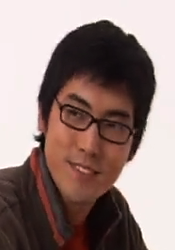 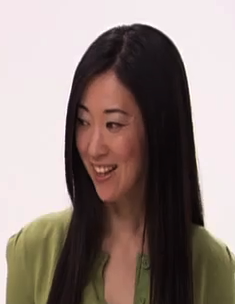 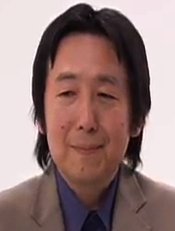 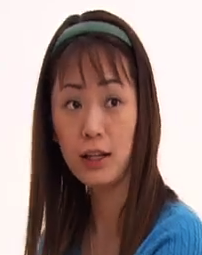 りゅうがくせい
センターのひと
うえだ
リー
すずき
P41 ダイアローグ
きいてください。
4
P41 ダイアローグ
5
P41 ダイアローグ （じまく）
6
P67 よむれんしゅう
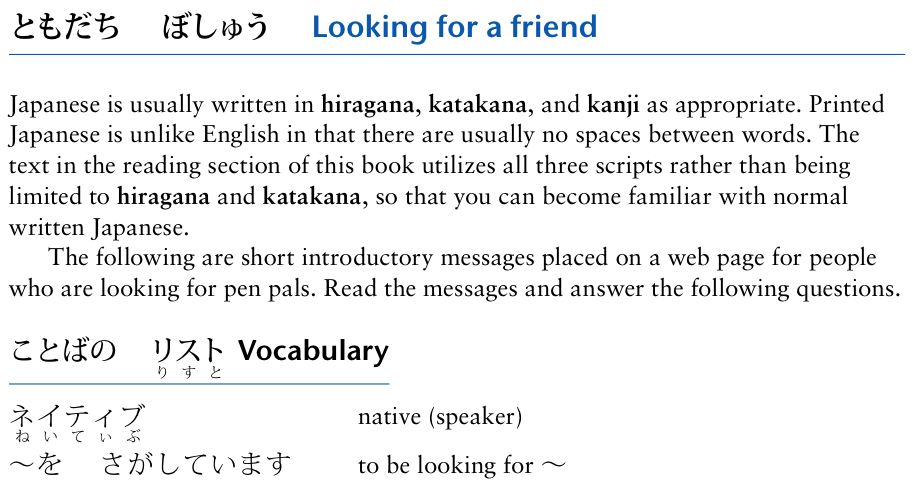 7
P68 よむれんしゅう
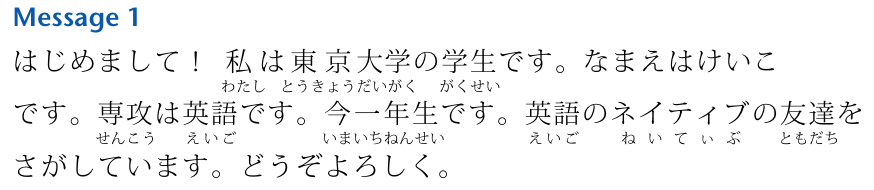 8
P68 よむれんしゅう
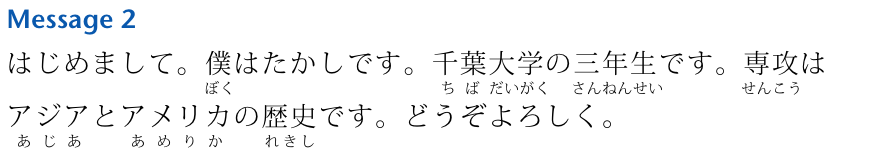 9
P68 よむれんしゅう
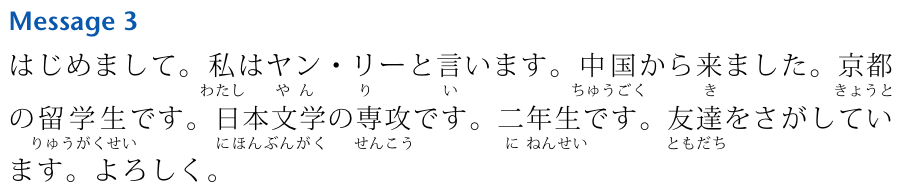 10
P68 よむれんしゅう
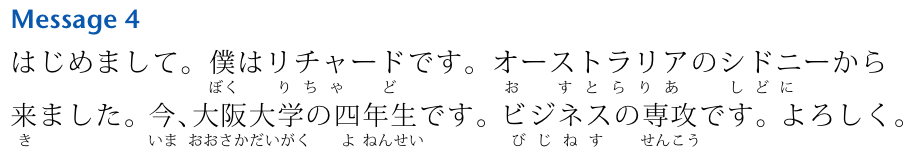 11
P69 よむれんしゅう
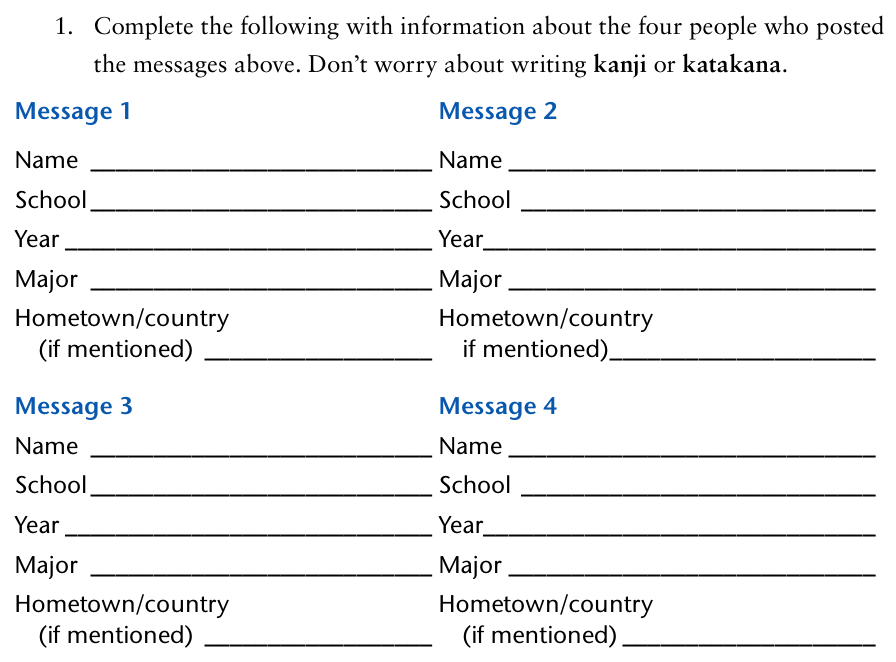 12
P65 きくれんしゅう
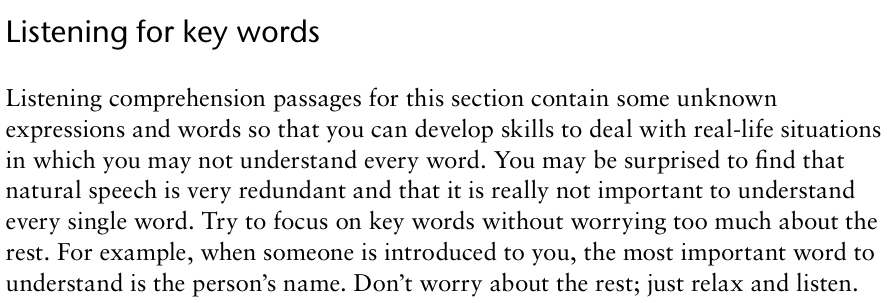 13
P65 きくれんしゅう
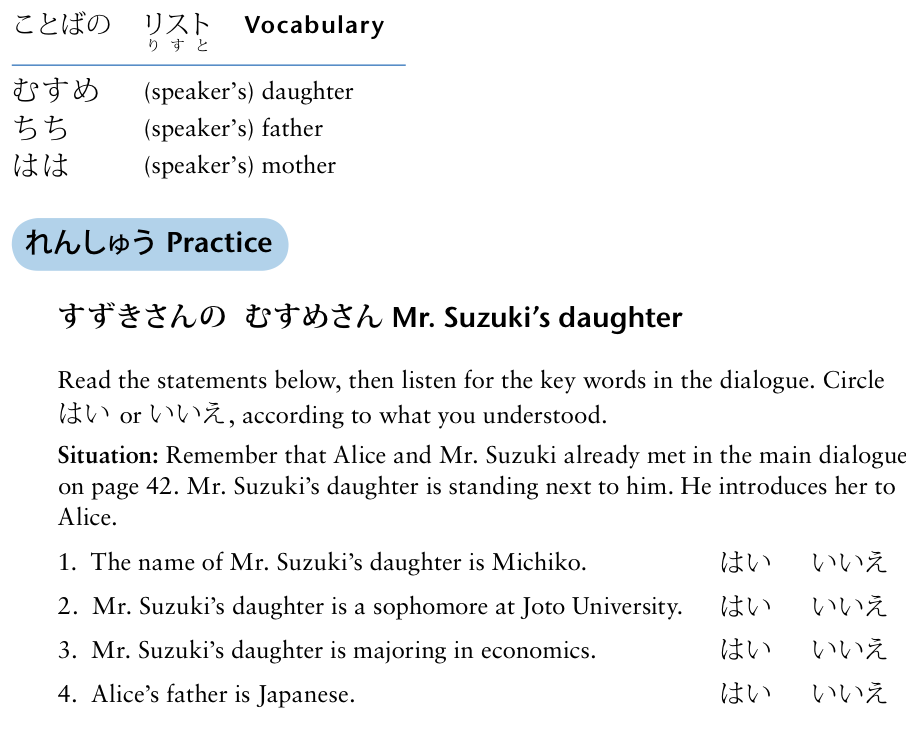 14